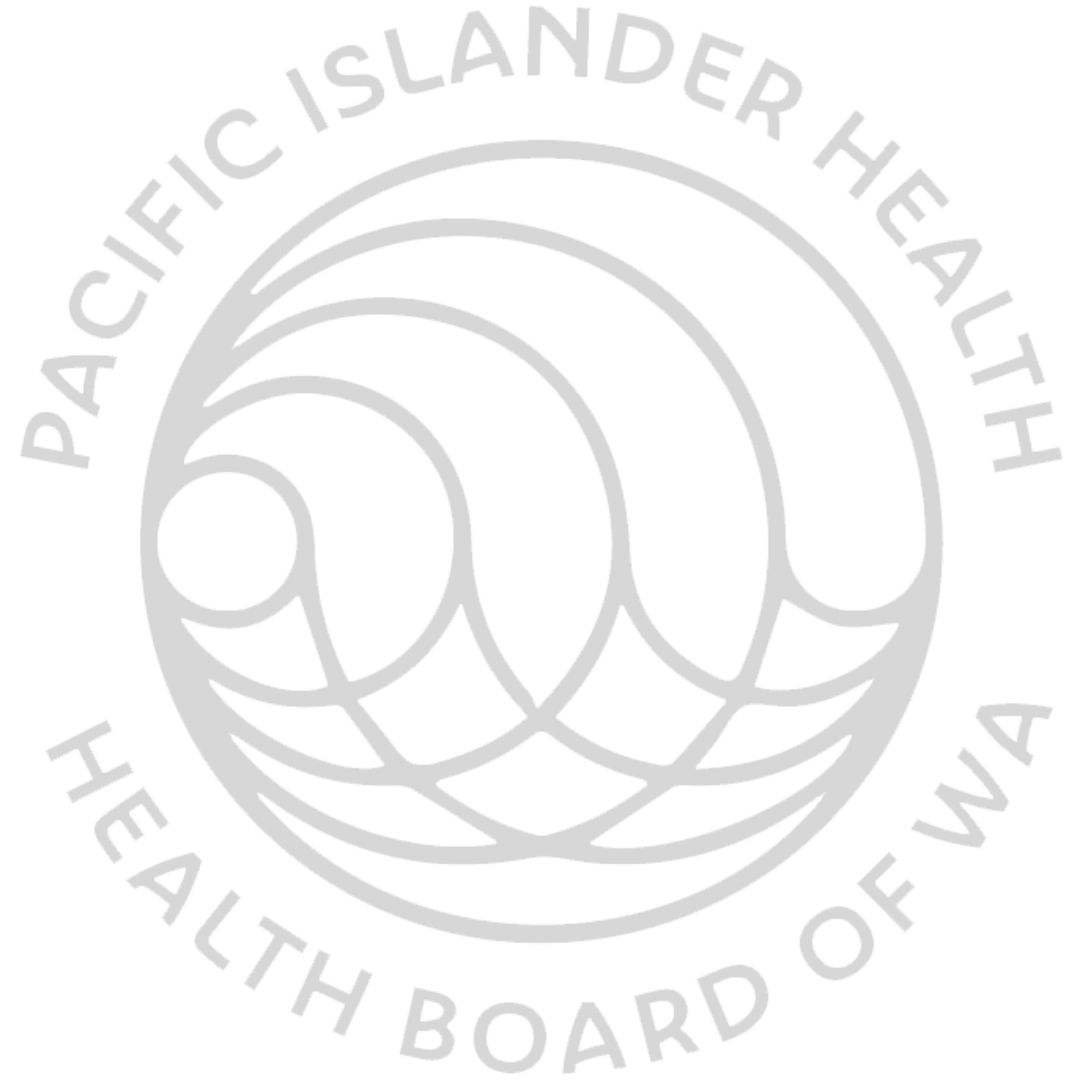 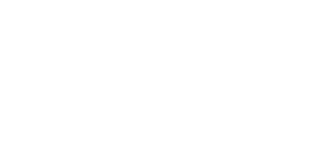 Presented by the Pacific Islander Health Board of Washington
[Speaker Notes: dichela]
Why is health care coverage important to have?
What is COFA
Agenda
What is Apple Health
Eligibility Requirements
Q&A
Resources
Survey
[Speaker Notes: dichela]
Why do you need health care coverage?
Health care coverage provides financial protection in case you have a serious accident or illness. 

For example, a broken leg can cost up to $7,500. Health coverage may protect you from high, unexpected costs.

Also, health care coverage will cover COVID testing and illness. When you go to the clinic, a visit can be around $250 to be treated without insurance
With coverage, you’ll get access to preventive services — like shots and screening tests — at no cost to you. Getting recommended preventive services is a key step to good health and well-being.
Source: Healthcare.gov
[Speaker Notes: Dichela

COVID Coverage – ER and clinic usage when you are sick with COVID 

$250 per visit at the clinic]
The Compact of Free Association (COFA) is an international agreement establishing and governing the relationships of free association between the United States and the three Pacific Islands sovereign states of the Federated States of Micronesia (FSM), the Republic of the Marshall Islands (RMI), and the Republic of Palau.
What is COFA?
[Speaker Notes: dichela]
Co-pay is a fixed out-of-pocket amount paid by an insurer for covered service
Insurance Terms
Deductible is the amount of money that the insured person must pay before an insurance company will pay a claim
Out-of-pocket expenses are expenses for medical care that aren’t reimbursed by insurance
Premium is the amount of money an individual must pay for an insurance policy
[Speaker Notes: Clara]
What is Apple Health?
Apple Health provides care to over two million Washington residents, including pregnant individuals, children, and adults.
Apple Health provides medical, vision, dental benefits and health care services such as preventative care, cancer screenings, treatment for diabetes and high blood pressure, and many other health care services. 
There are no co-payments, deductibles, and other out-of-pocket expenses.
What is Washington Apple Health
(Medicaid)?
[Speaker Notes: Clara]
What does Apple Health cover?
What does Apple Health Cover?
Appointments with a doctor or health care professional for necessary care
Medical care in an emergency
Maternity and newborn care
Mental health services
Treatment for chemical or alcohol dependence
Pediatric services, including dental and vision care


Limited dental and vision care for adults
Prescription medications
Laboratory services
Hospitalization
Transportation to and from medical appointments, when necessary
An interpreter for your appointment, if you do not speak English (arranged through your provider)
COVID Testing and vaccination
[Speaker Notes: Clara]
Eligibility Requirements
[Speaker Notes: Dichela]
An application is required to determine if an individual is eligible for Apple Health (Medicaid). 
COFA islanders must meet all eligibility criteria for Apple Health, including income limits, Social Security Number (SSN) requirements, proof of  immigration paperwork, and Washington residency.
Apple Health  requirements
[Speaker Notes: Mia fix wording]
Classic Apple Health refers to programs administered by the Department of Social and Health Services (DSHS). 
Individuals who are age 65 years or older, have blindness or a disability, or need Long-Term Services and Supports (LTSS), apply for Apple Health coverage online at washingtonconnection.org , call DSHS or submit a paper application. 
Eligibility criteria varies for each program and is based on household size, income, and resources.
Classic Apple Health
[Speaker Notes: Rensa]
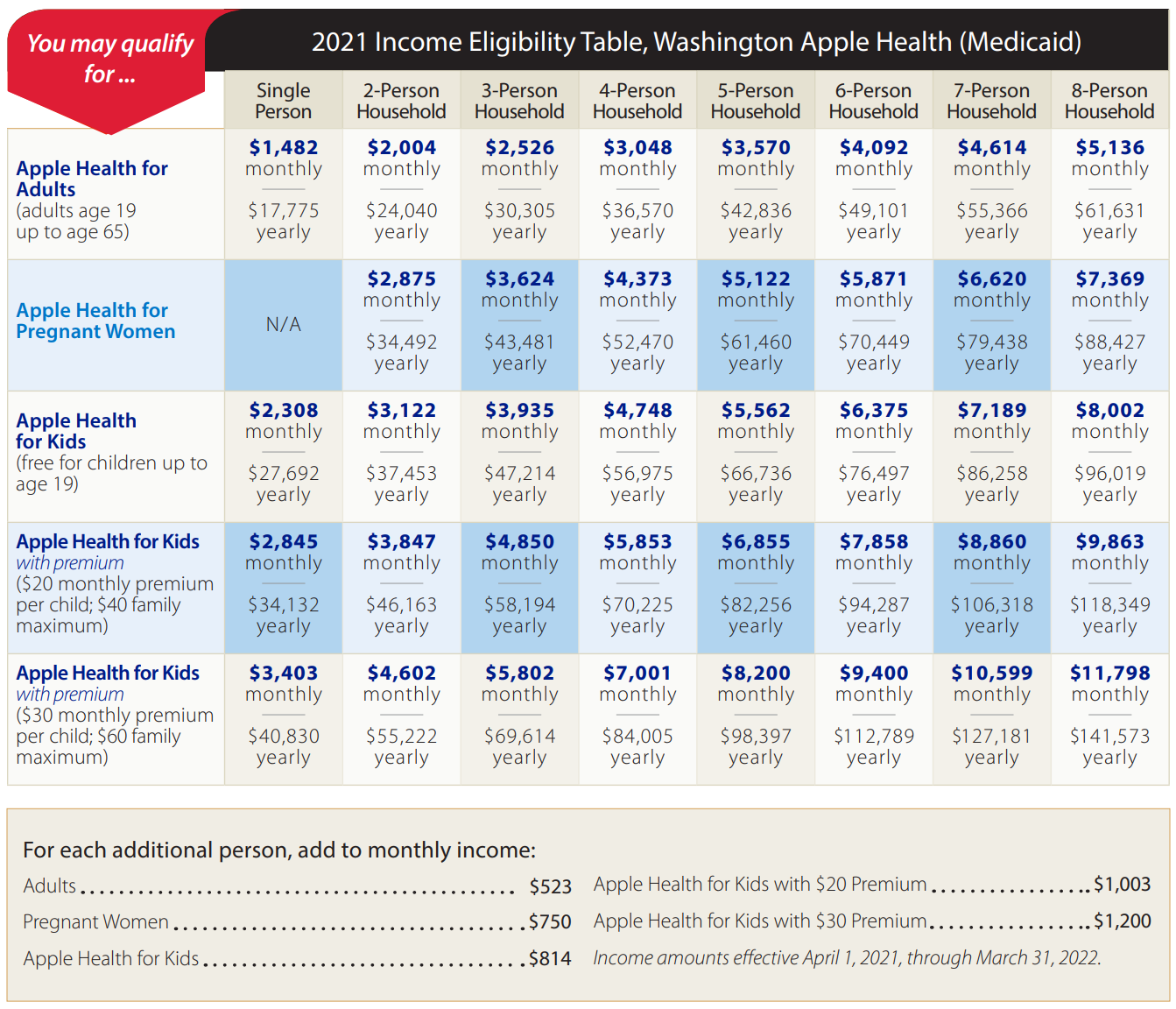 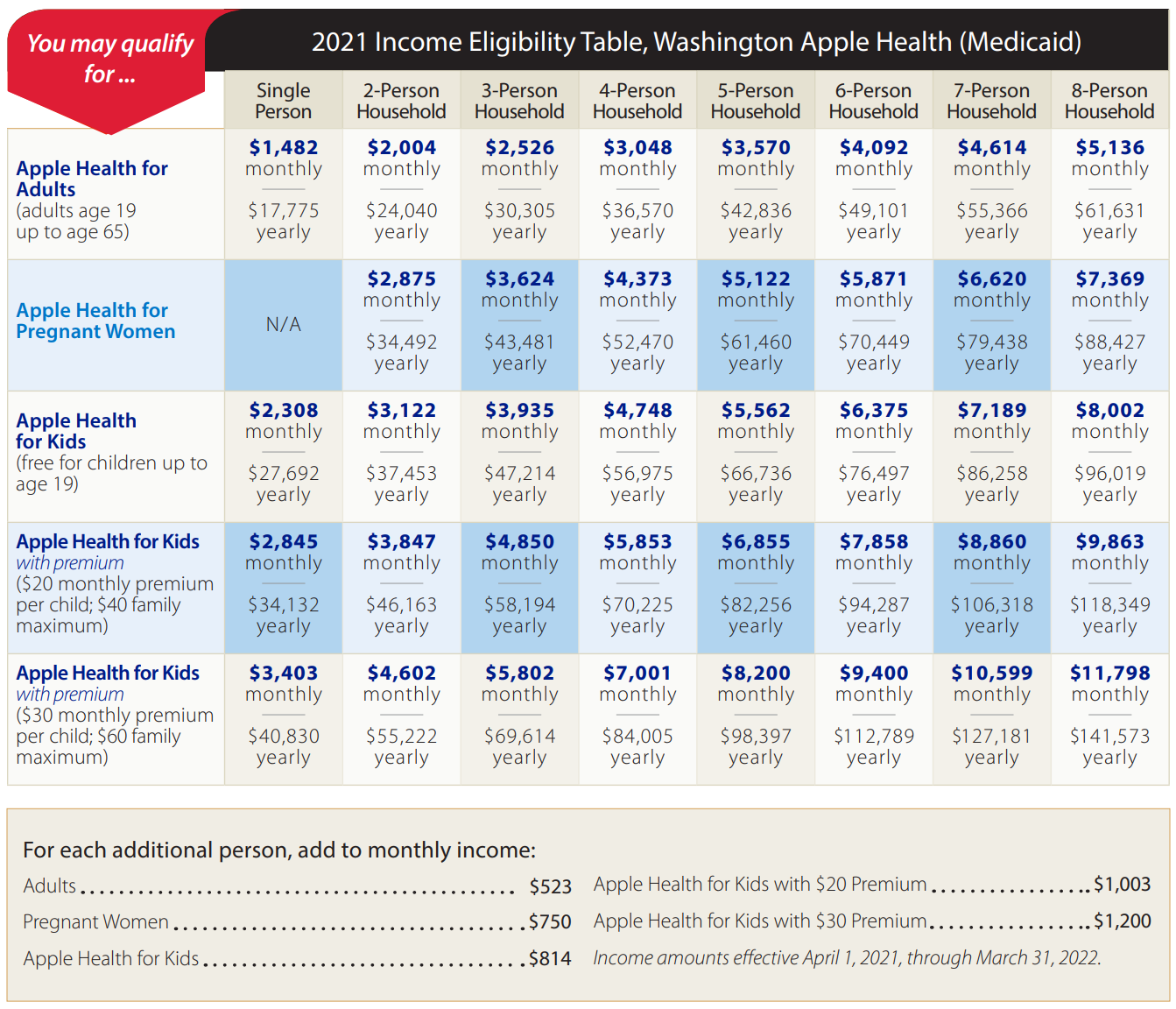 Children's coverage may be free or low-cost (with a low premium) if income is at or below the Medicaid standard.

This chart shows the most a client can make depending on household size to qualify for Apple Health For Kids
Apple Health for Kids
[Speaker Notes: Rensa
This is the most a client can make depending on household size to qualify for Apple Health For Kids]
2021 Income Eligibility Table
[Speaker Notes: rensa]
How to apply or make changes
PIHB is able to help with:
Applying for Apple Health 
Renewing your Apple Health coverage
Updating contact information (Address, email, and phone number)
Any questions you have about your account or application.

How to get in touch with a PIHB Navigator:
Schedule an appointment at pihb.org/cofahealth to meet us on Zoom
or call (888) 308-7113 – this phone line is staffed by our PIHB team and interpreters are available for Chuukese, Kosraean, Marshallese, Palauan, Pohnpeian, and Yapese.
[Speaker Notes: Mia 
Cover the phone lines, help with updating with the application 

Updated addresses and contact information 

Pharmacies are not able to give you your medication if the address is not correct]
Name, date of birth, home address
Information about your household (basic information)
What you need to apply
Social Security Number
Immigration documents (such as passport, I-94 number, or other documents)
Information on how you file your taxes
Employer and income information
[Speaker Notes: Mia]